Purdue University | WabashManaging Supply Chain DisruptionGSCMI Supply Chain ConferenceRichard J. MansillaVP, Global Procurement
Introduction
Wabash at a Glance (NYSE: WNC)
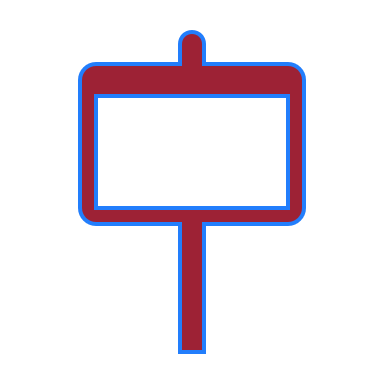 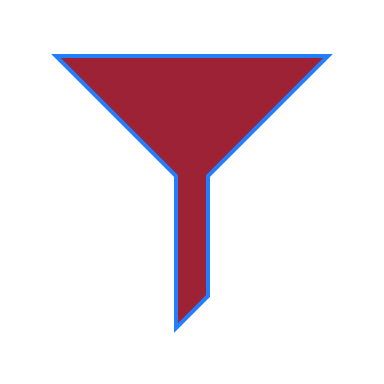 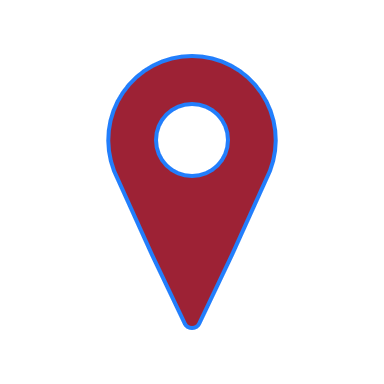 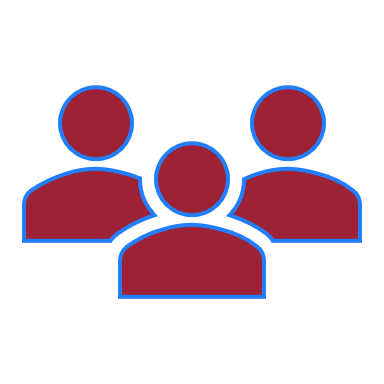 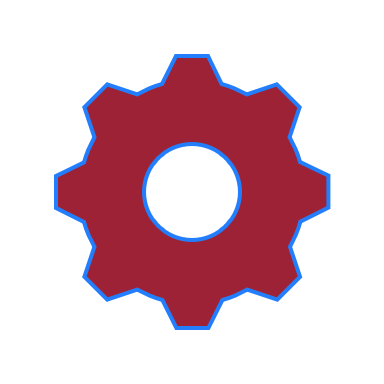 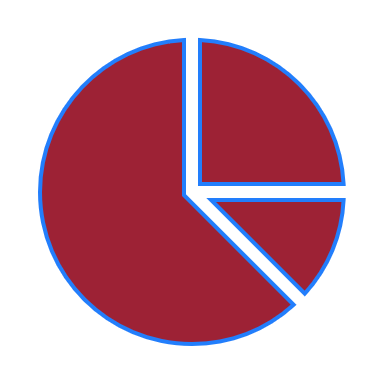 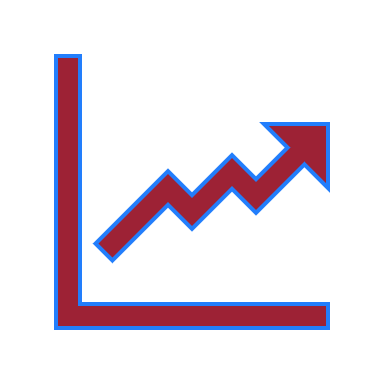 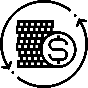 FIRST MILE
MIDDLE MILE
FINAL MILE
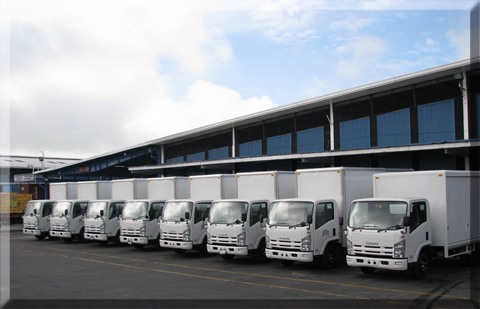 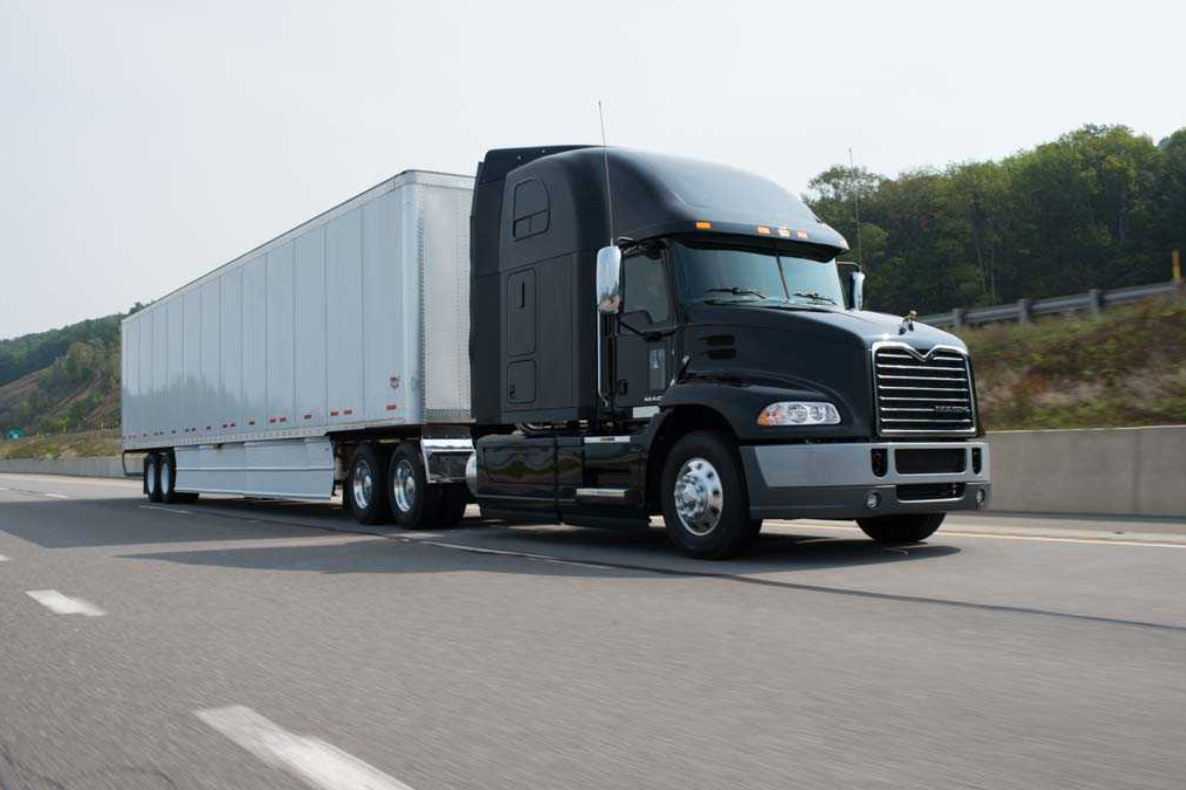 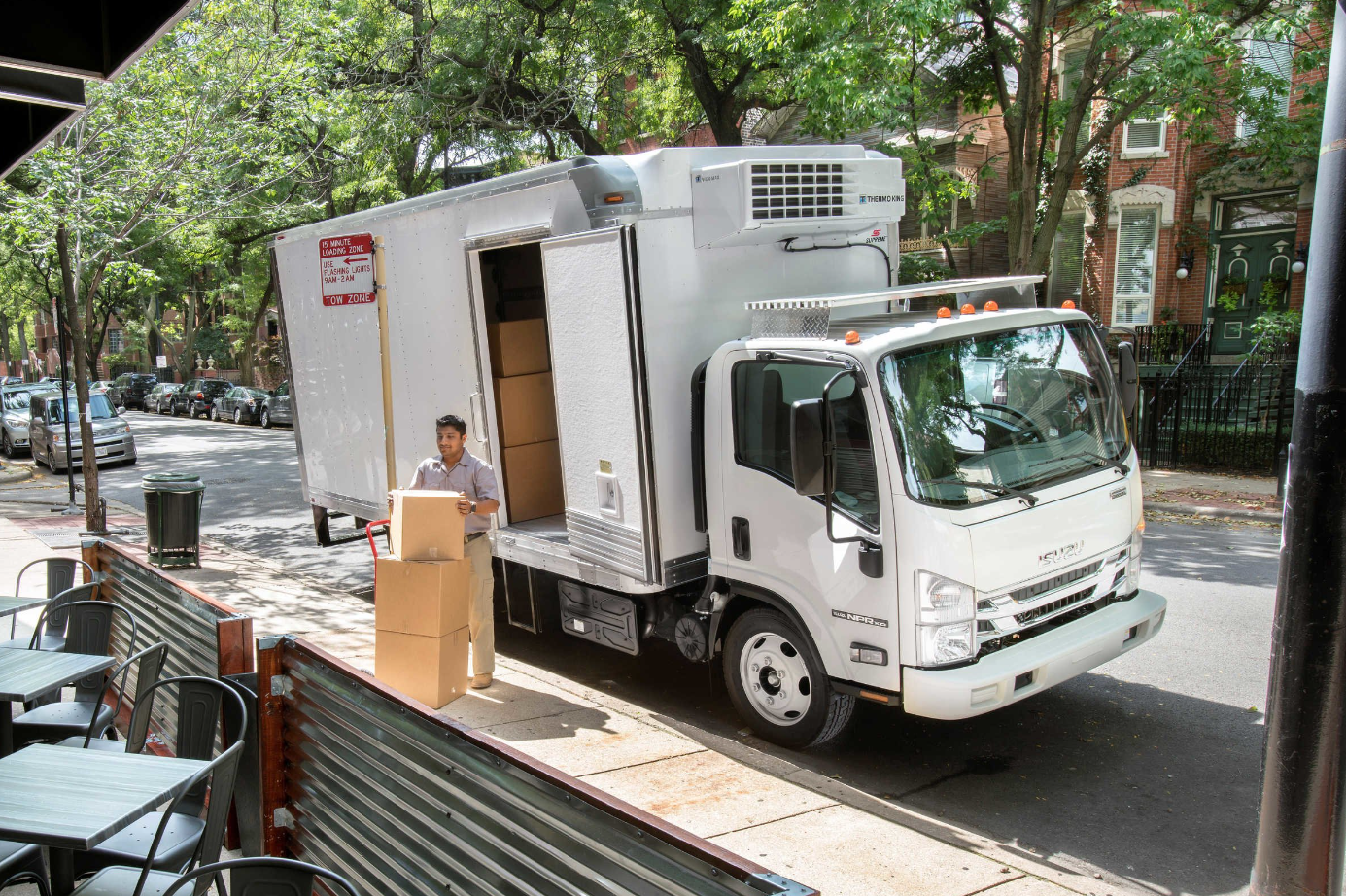 Delivery of goods to home or final destination
Driven by strong growth in ecommerce
Products moved into or redistributed among fulfillment centers
Driven by strategic positioning of goods to allow for 2-day delivery or less
Long-haul routes of goods
Driven by freight activity
Leveraging the Industry’s Broadest Portfolio Across All Phases of Transportation
1 As of 11/29/2021
² 2021 Operating Margin includes an adjustment for the impact of the divestiture of Extract Technology in Q2 2021. A reconciliation of adjusted operating income to operating income is included in the appendix to this presentation.
3 A reconciliation of free cash flow to cash (used in) provided by operating activities is included in the appendix to this presentation.
2
[Speaker Notes: For some quick background, we were founded in 1985 with our headquarters in Lafayette, IN with sales in 2019 of $2.3B

One thing I’d like to call out on this slide relates to my earlier comment on Wabash being a fundamentally different company: if you look at our 2019 revenue by segment, you can see the diversification that has been achieved as our company was effectively the Commercial Trailer Products organization going back 10-15 years ago]
Introduction
Wabash Brand History
1985
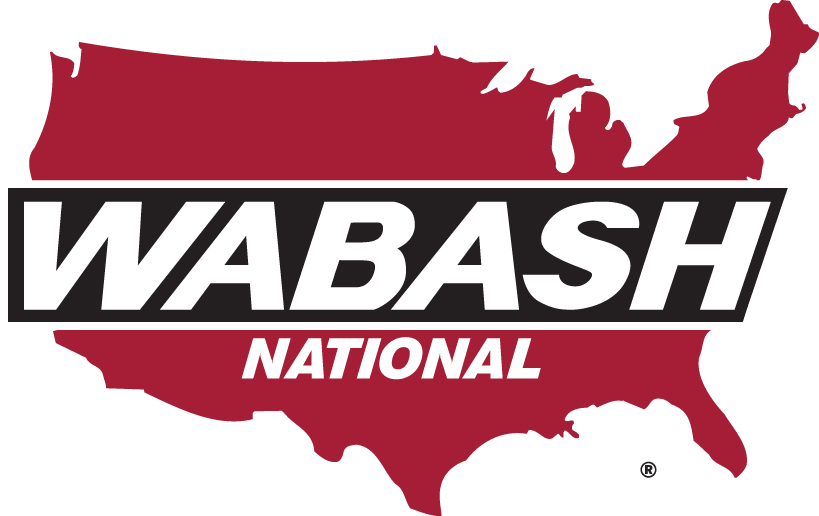 Wabash was founded as a semi-trailer company…doing business in a single product category… and under a single company brand
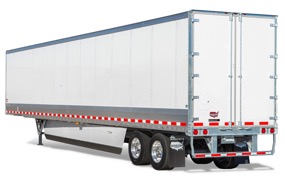 Introduction
Wabash Brand History
1985–2017
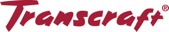 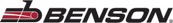 Since then, Wabash has acquired several world-class brands to enrich its portfolio. These acquisitions significantly expanded the breadth of the company’s product categories—covering the full range of transportation from first to final mile
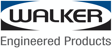 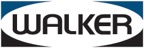 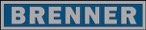 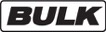 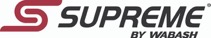 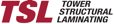 Introduction
Strategic Shift in Brand Strategy
From
To
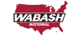 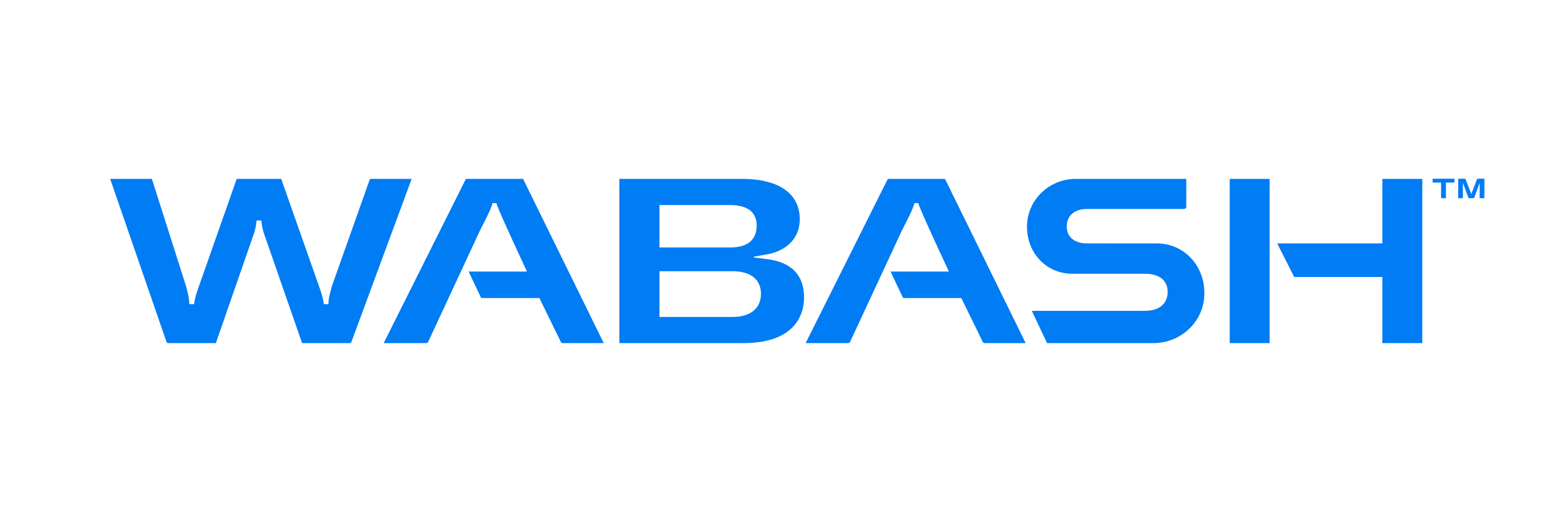 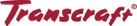 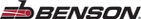 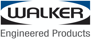 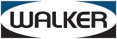 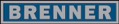 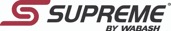 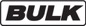 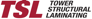 Introduction
Industry Leader, Serving First to Final Mile
Truck Bodies
Tank Trailers
Parts
& Services
Platform Trailers
Van Trailers
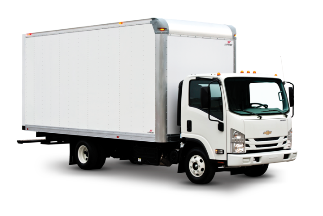 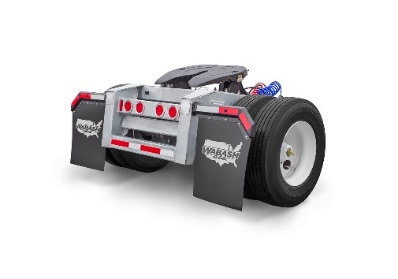 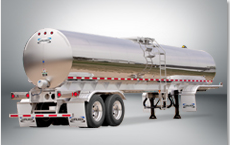 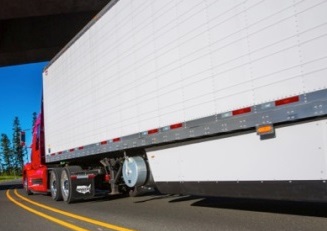 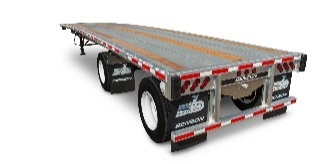 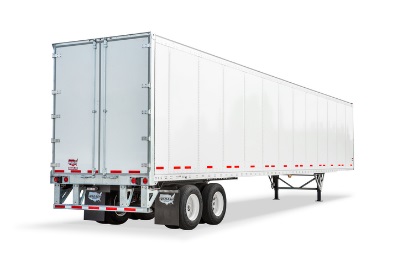 Dry Truck Body
DuraPlate Dry Van
Converter Dollies
Aluminum Trailer
Sanitary Trailer
Aerodynamic Fairings
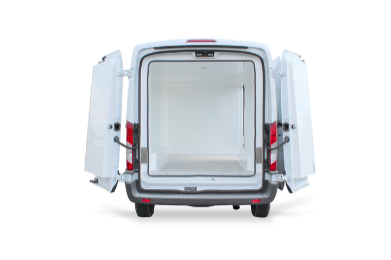 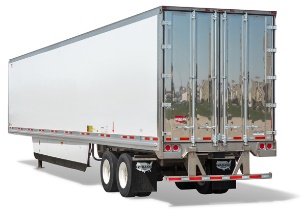 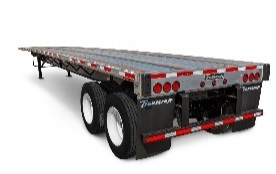 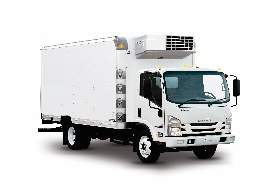 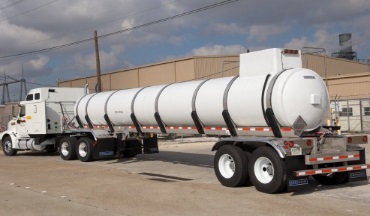 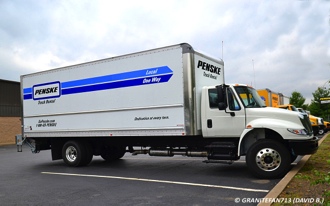 Refrigerated Truck Body
Refrigerated Van
Steel & Combo Trailer
Final Mile Upfit Solutions
Truck Body Panels
FRP Trailer
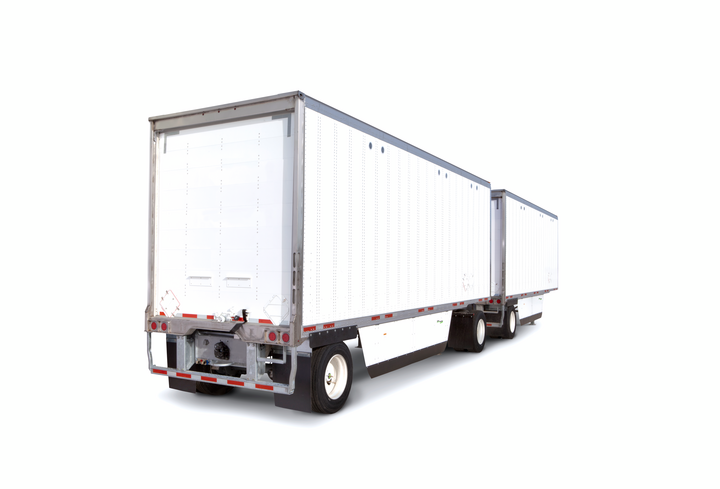 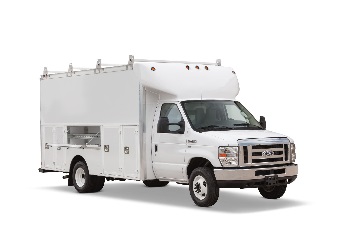 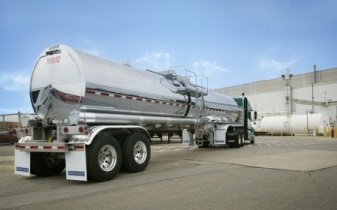 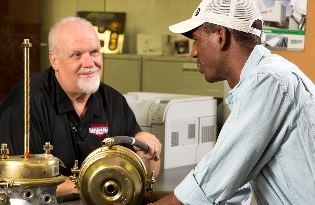 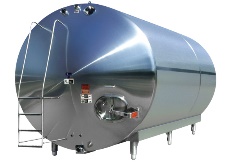 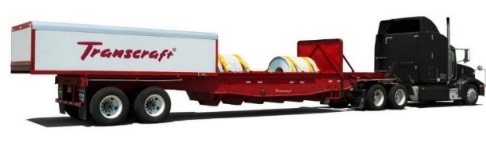 Service Body
DuraPlate Pup Trailer
Coil Haul Trailer
Chemical Trailer
Storage Tanks
Service Centers
View the complete Wabash portfolio at: onewabash.com
Introduction
Customer Segments
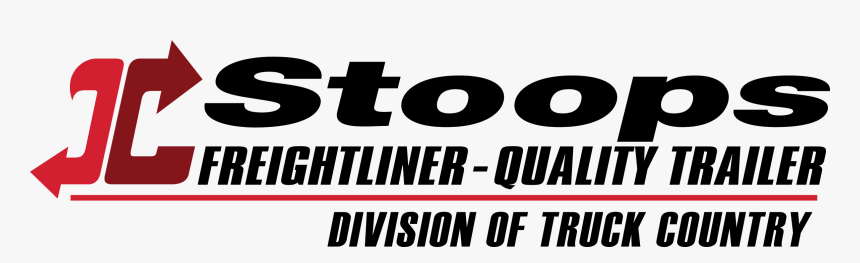 Strategic Dealer Accounts
Regional & Specialty Sales
Strategic Accounts
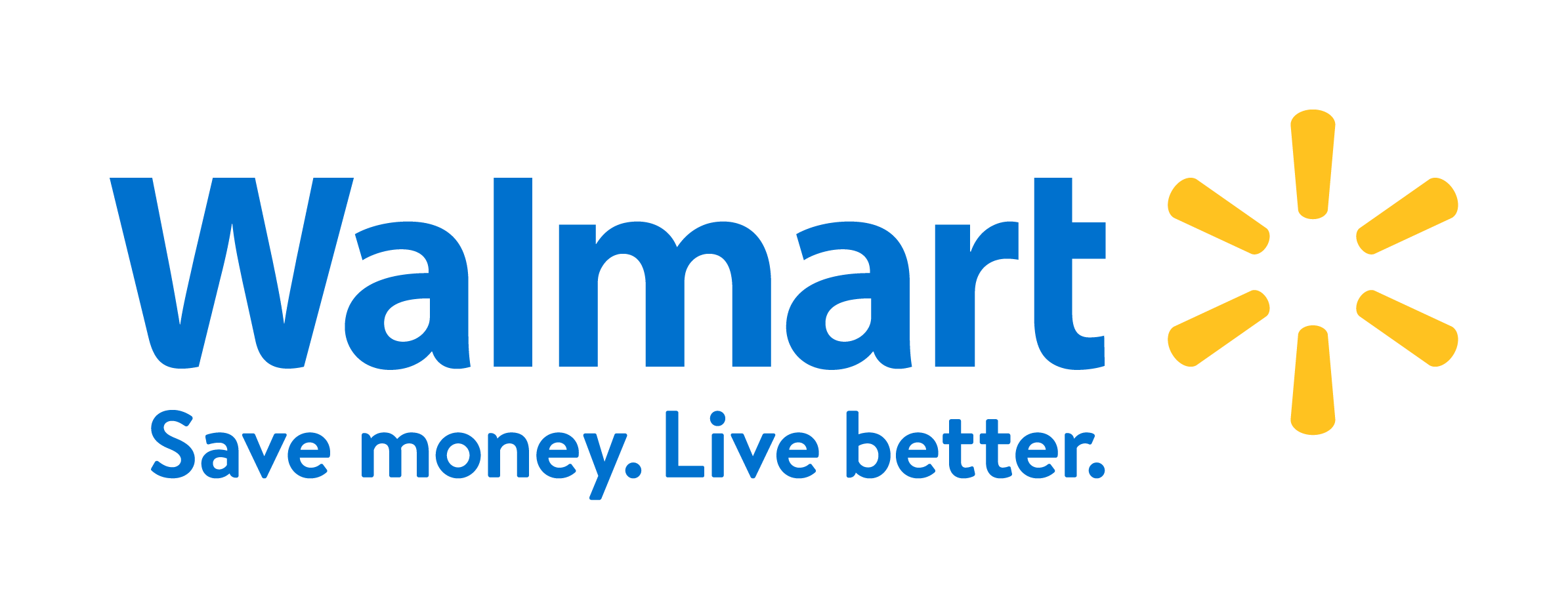 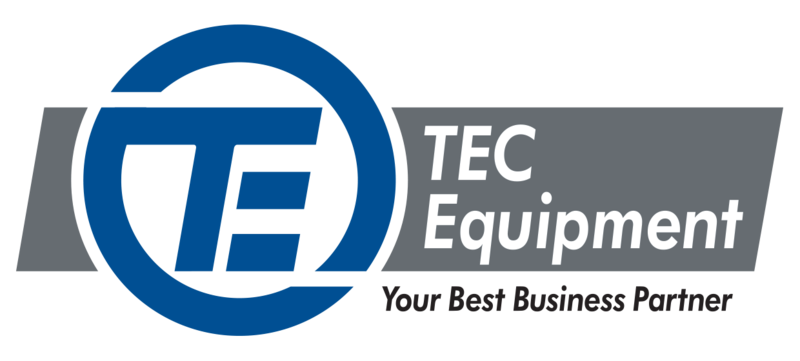 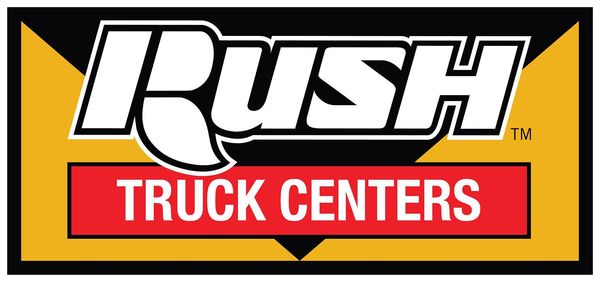 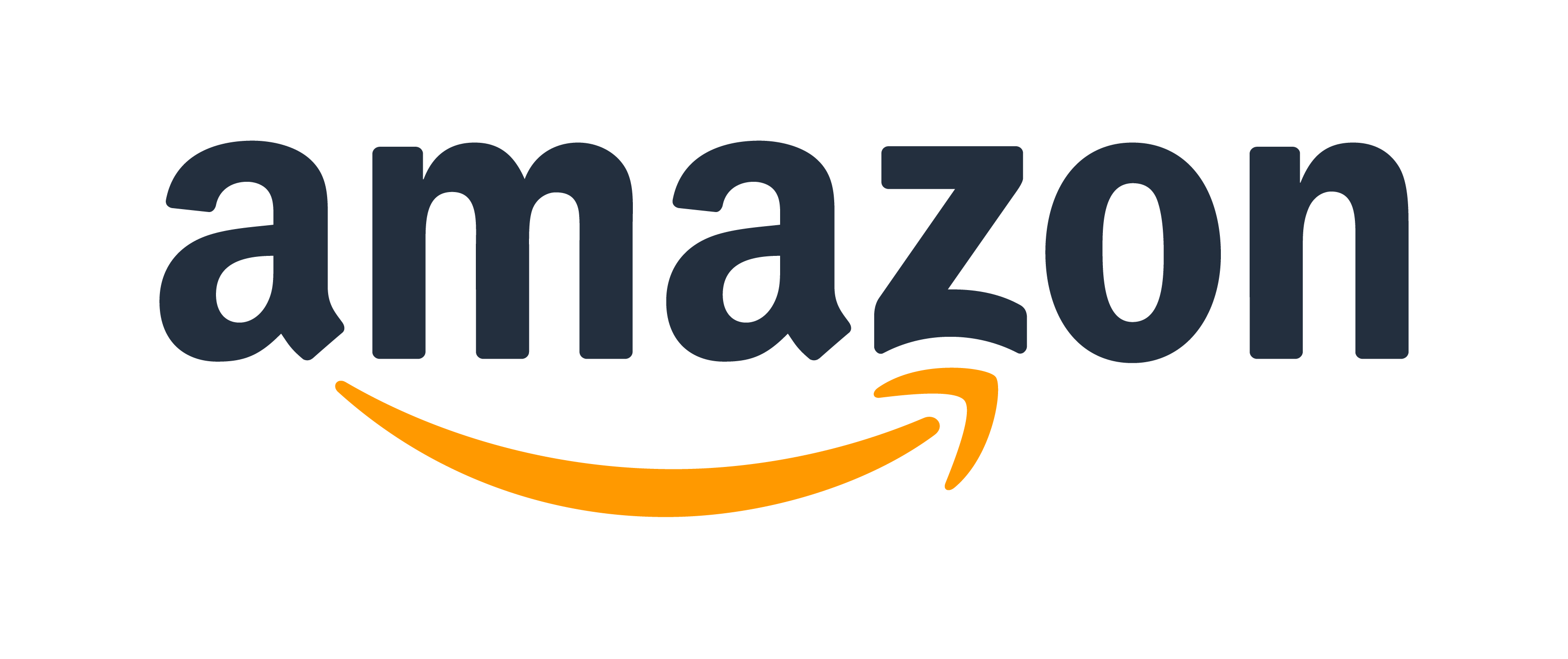 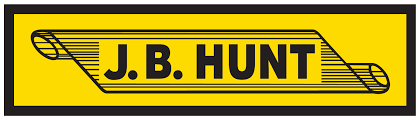 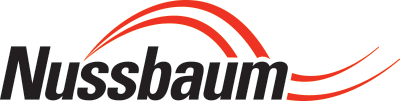 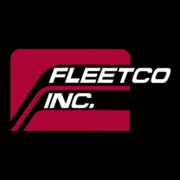 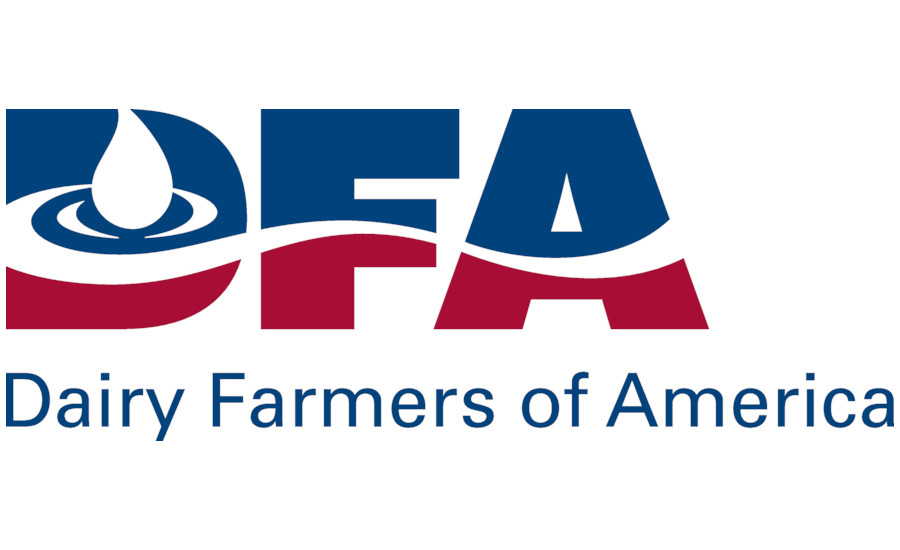 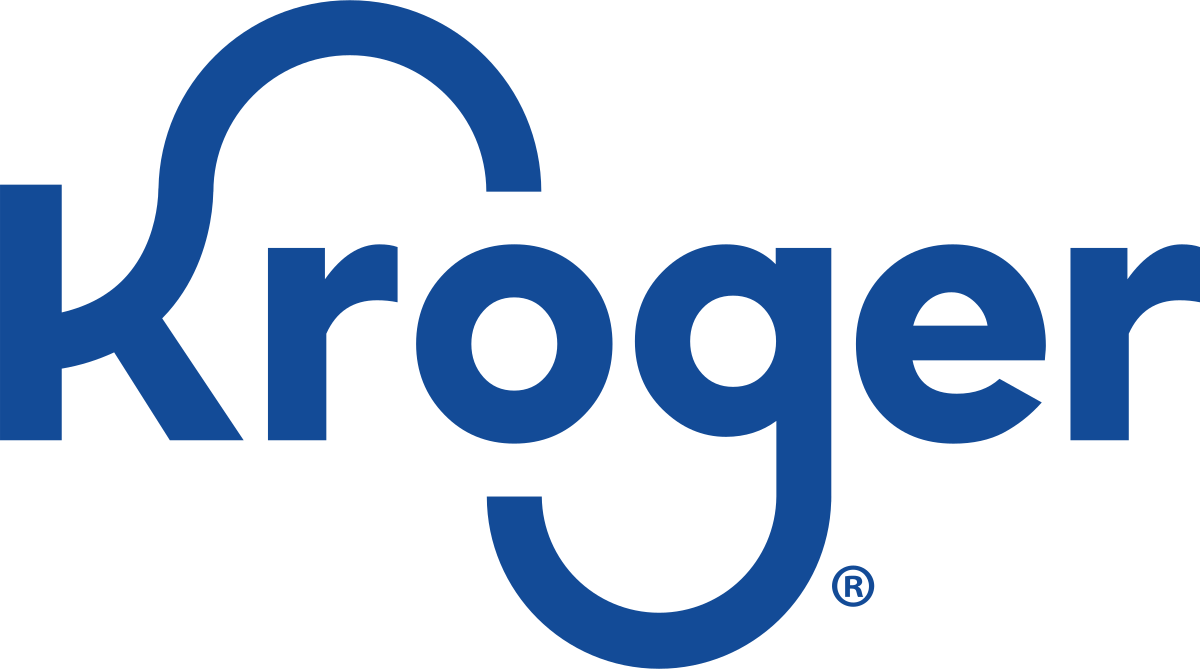 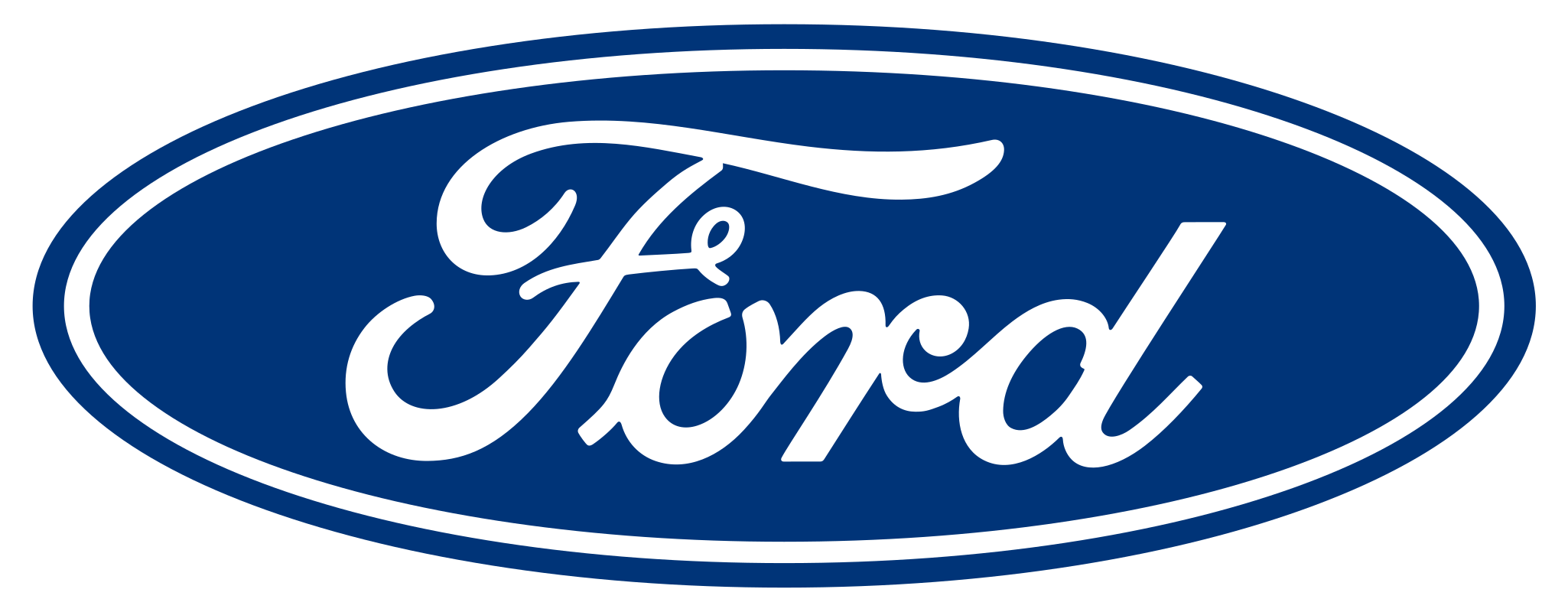 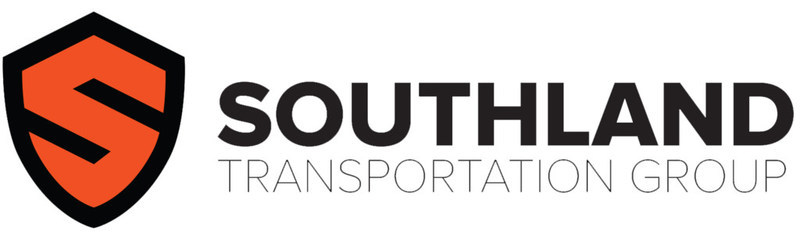 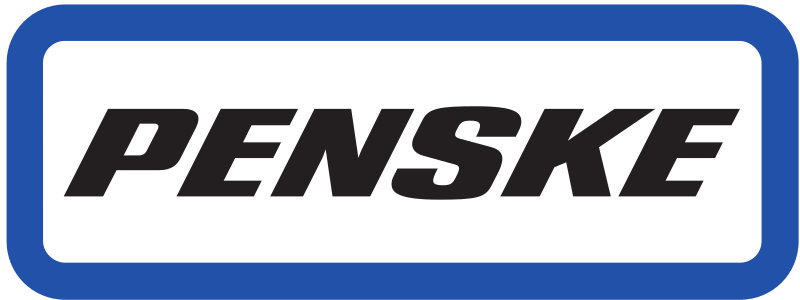 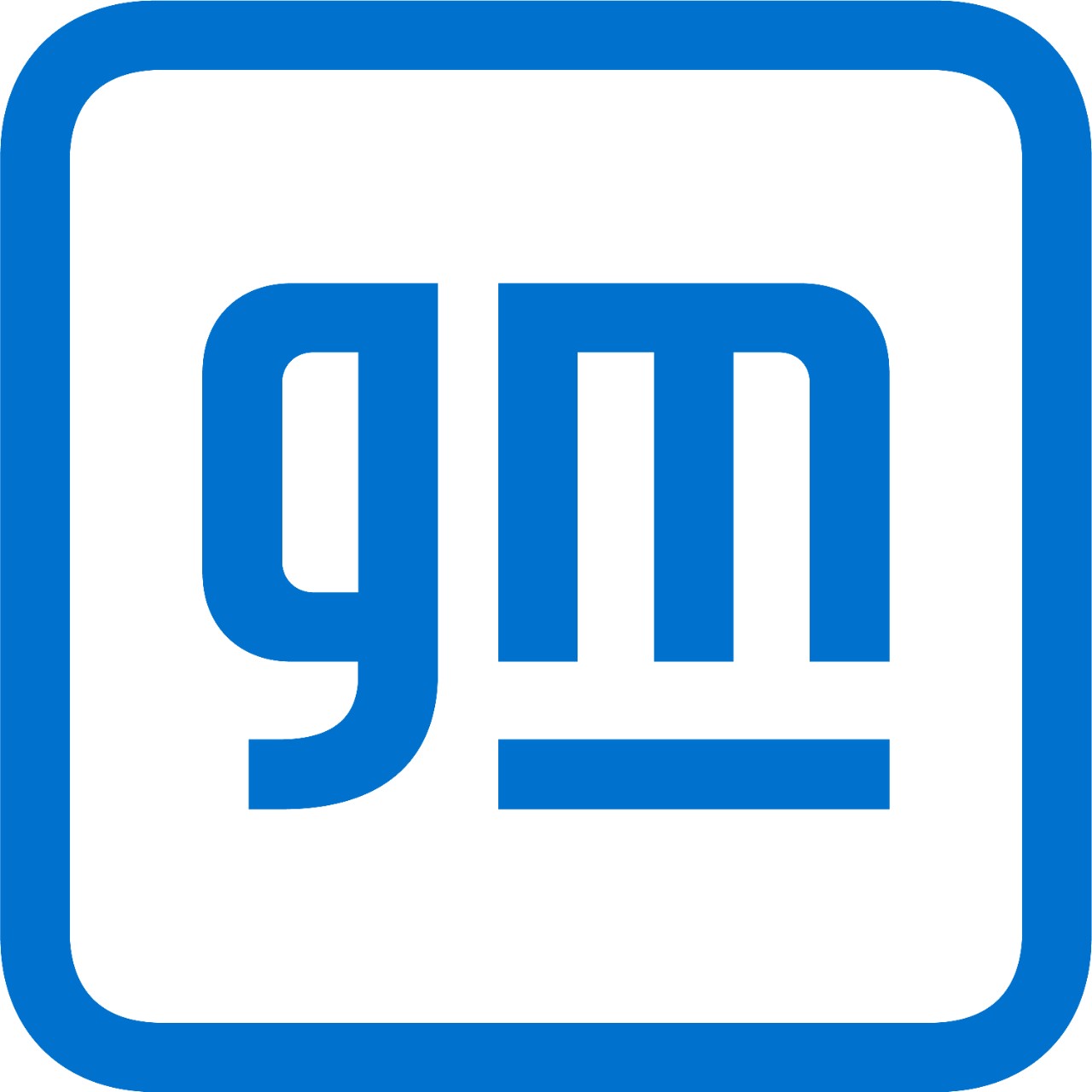 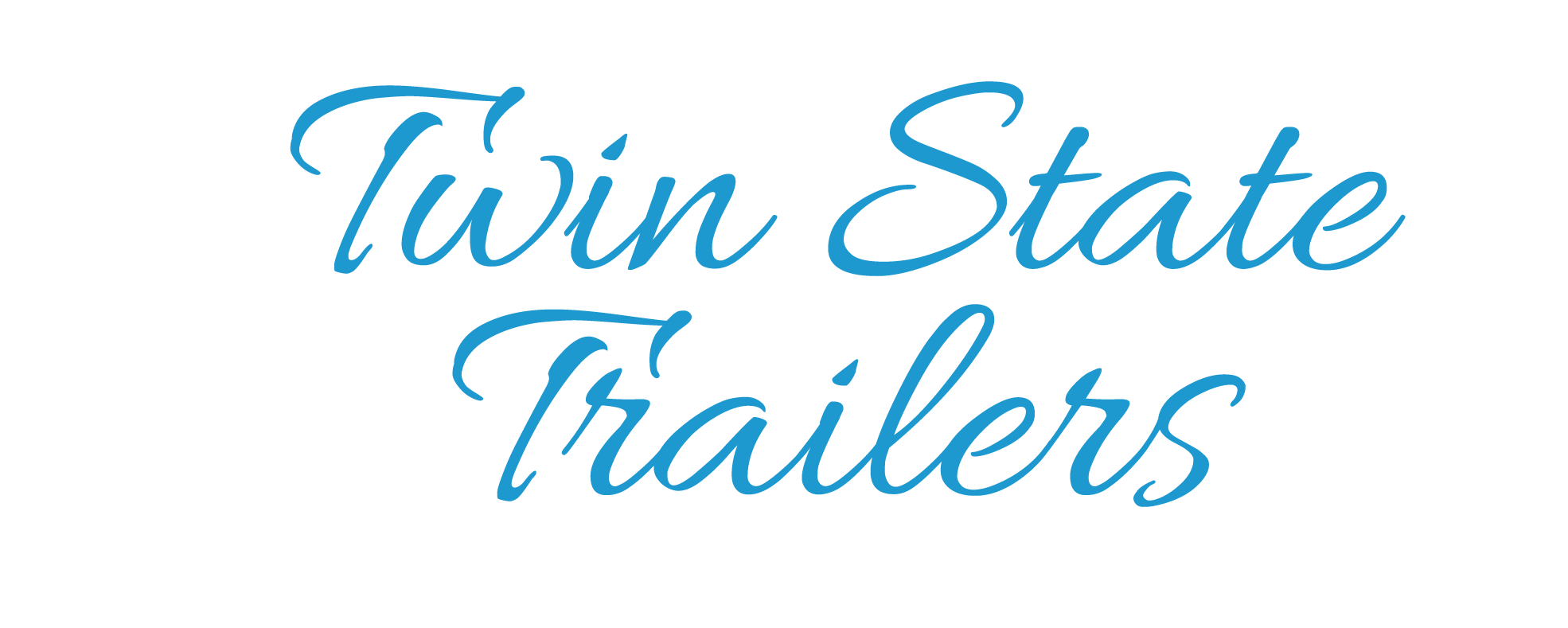 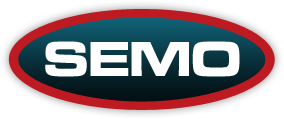 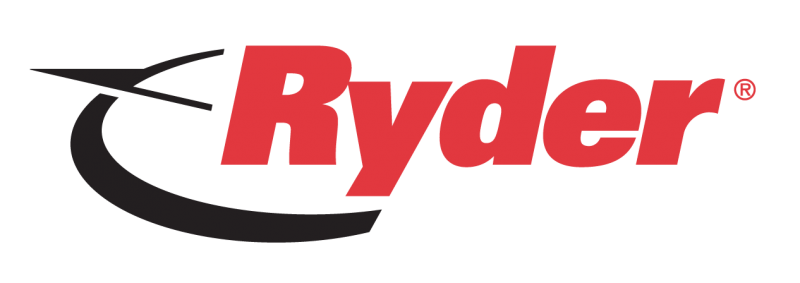 introduction
Wabash 2022: Who We Are and What We Do
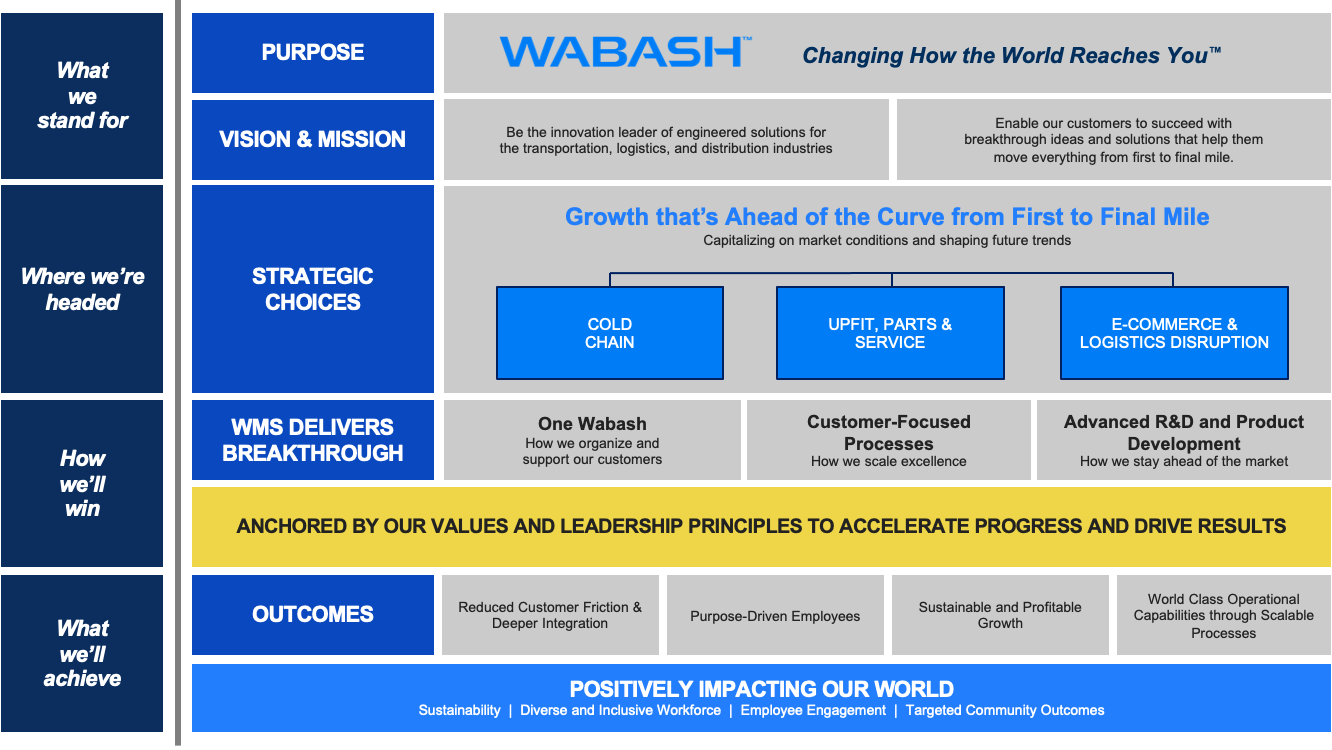 Global Procurement
Global Procurement
Wabash Global Procurement
$1.8 Billion Total Supply Chain Spend 
EQUIVALENT TO
180,000* Purdue Tuitions
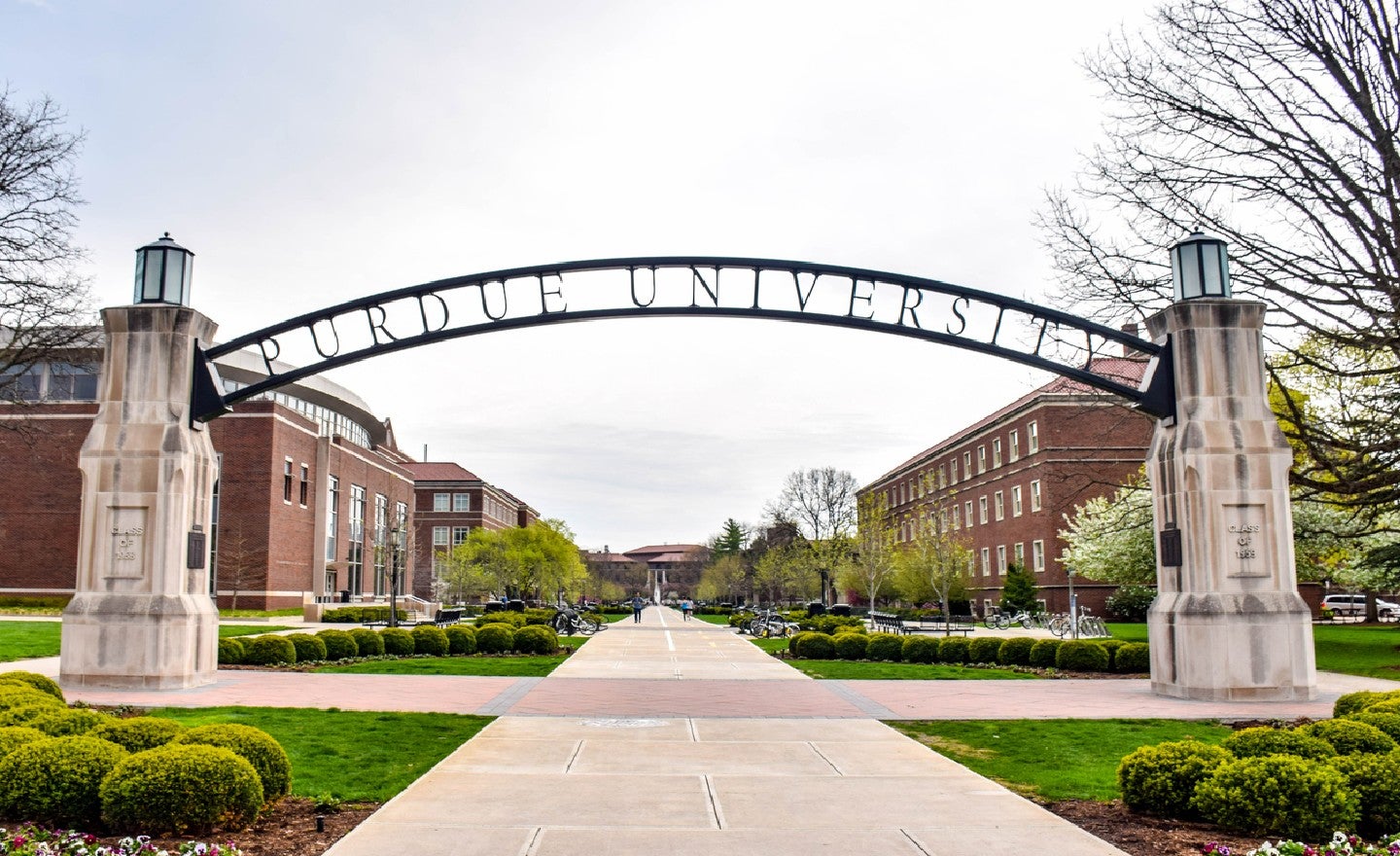 *Reflects In-State tuition fees
Global Procurement
Wabash Global Procurement
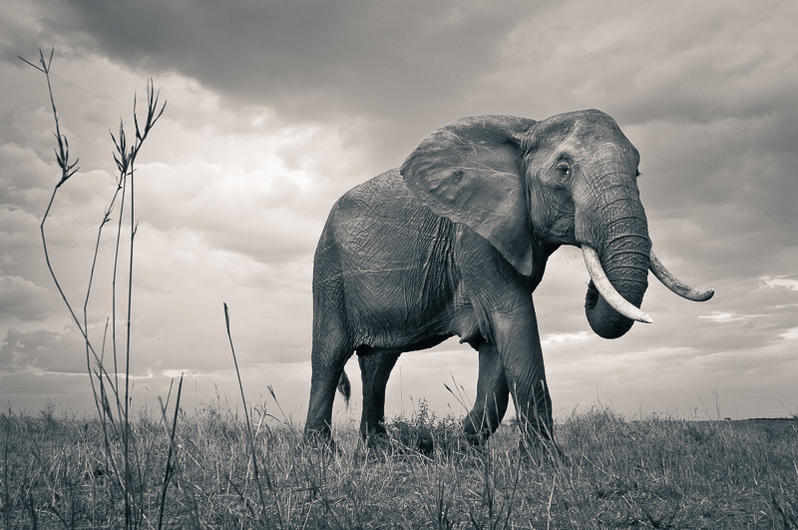 605 Million Pounds of Material  
EQUIVALENT TO
108,000 Elephants
Global Procurement
Wabash Global Procurement
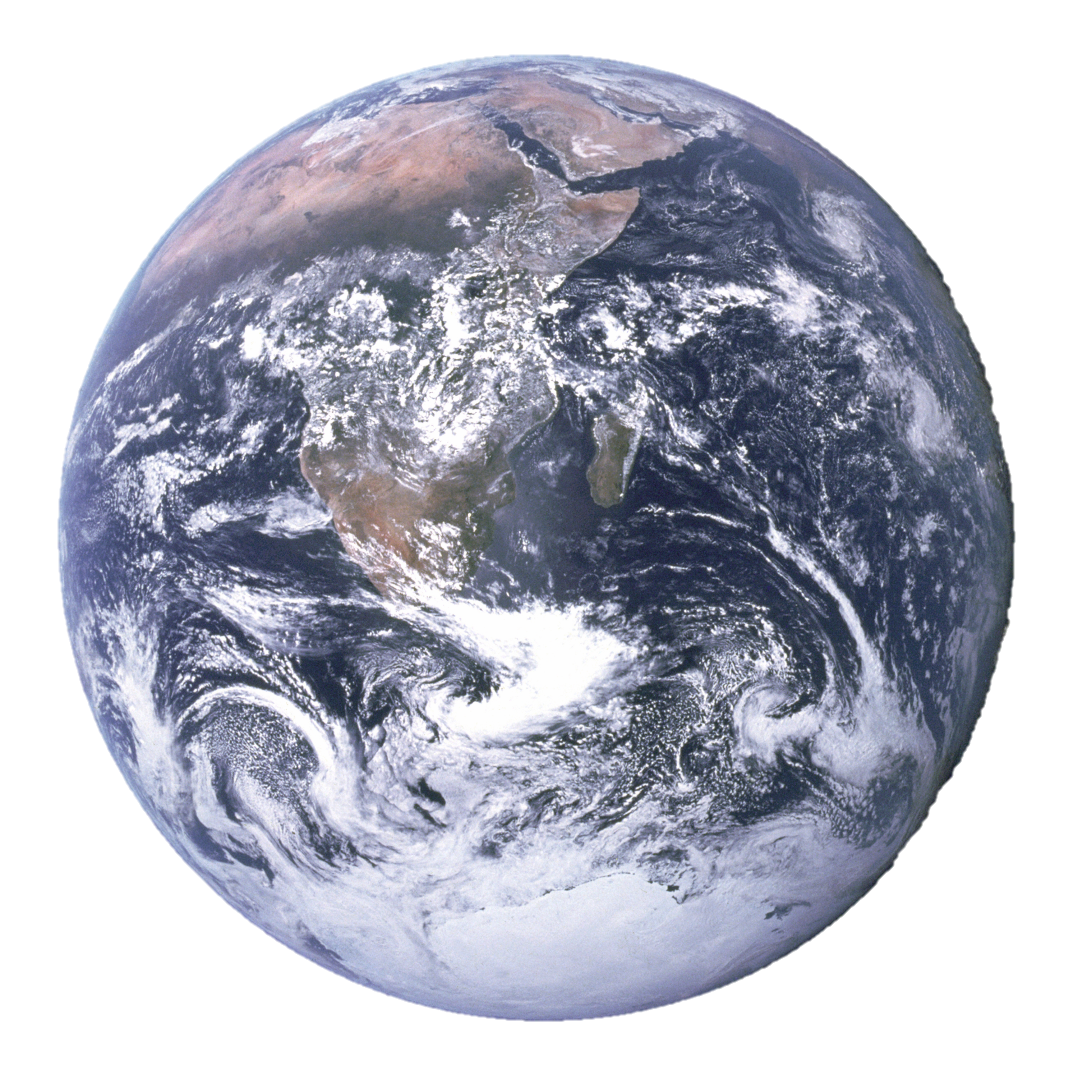 33.5 Million Miles of Freight  
EQUIVALENT TO
1,348 trips around the Earth
[Speaker Notes: And the good news is that we have a lot of opportunities to work on together .  
1348 Trips around the Earth or a One way ticket to Mars]
Global Procurement
Supply Chain Constraints
Adaptability and Perseverance During an Unprecedented Time
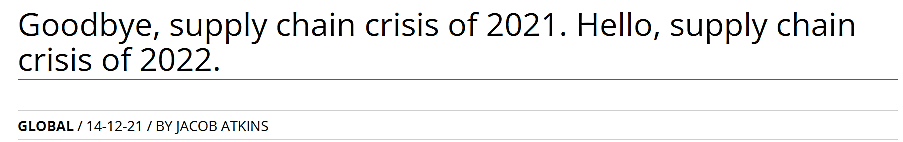 Global Procurement
Global Procurement Focus
Ensure we procure the best Quality components/sub assemblies with leading Technology at the best Cost from suppliers that provide best in class Service. 

Make sure there are zero disruptions in material flow from our suppliers to our plants.
Global Procurement
Global Procurement Direction
Supplier Relationship Management
Extracting more value from supplier relationships by becoming
more integrated with key suppliers
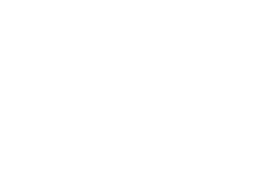 Be the Customer of Choice
Streamline Supplier Engagement
Maintain Nearshoring Strategy
People Management
Strategic emphasis on everything we do
Establish Training Curriculum
Diversity, Equity, Inclusion
Develop future leaders
COMPLEXITY
Material Cost 
Collaborating with Finance, Engineering, Sales, and Suppliers to optimize our product portfolio
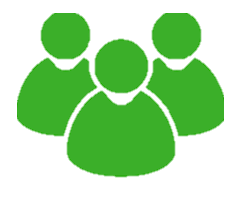 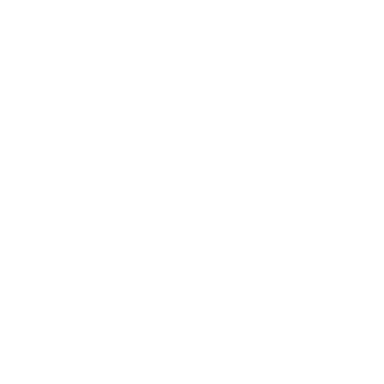 VA/VE Workshops
Total Cost of Ownership Mentality
Supplier Cost Reduction Roadmaps
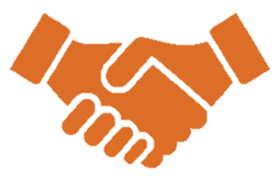 Capacity Planning
Proactively identifying supply
chain constraints
Proactive Risk Mitigation
Weekly Supplier Reviews
Utilize Digital Supply Chain Tools
TIME
Global Procurement
Global Category Strategies
Category Definition
What are we sourcing?
Balanced Scorecard 
Measure and focus our suppliers on key KPIs
Cross-Functional Engagement
Who will execute the plan?
Technology Roadmap
Do we have a supply base to support Product Development’s plan?

Develop supplier partnerships to create disruptive technologies
Spend Analysis | Market Intel
Supplier, region, SBU, sub-category
industry and competitor data
STRATEGY 
DEVELOPMENT
Portfolio Analysis
Segmenting categories and suppliers
Cost Management
VA/VE, Rebates, Price Reductions, Freight, Hedging
Should Be Cost
Knowledge of cost structure prior to receiving quotes
Business Over Time
Ensure continuity of supply over time
Global Procurement
Sourcing Strategy
Unlock Breakthrough Technology and Innovation
Strategic/Relational
Transactional
Present
Past
Future
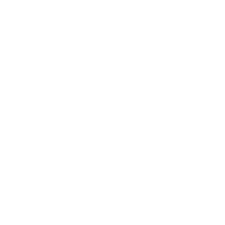 Short-term, tactical
Adversarial negotiations
Rigidly defined terms
Discourages collaboration and investment
Long-term, strategic
Shared vision and mission
Focused on mutual benefits
Defined process for dealing with the unexpected
60%
20%
Transactional
80%
Strategic
35%
70%
20%
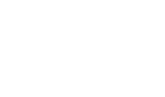 Relational
5%
0%
10%
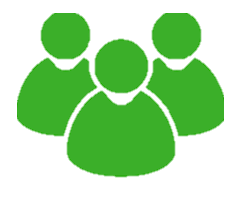 [Speaker Notes: We are changing the way we manage our suppliers.  
In the past we’ve had a general transactional approach that did not prioritize key/strategic suppliers.  
We would have equal strategic engagement with all suppliers primarily during the contract renewal phase but, once the contract was consummated those discussions would lose momentum.  
Now we are sustaining the strategic engagements throughout the year with a focused set of key/strategic suppliers. 

A  cadence of communication with our suppliers will lead to: secured capacity, unlocked technology sharing, breakthrough product innovation, enhanced service (on time delivery), improved quality, cost reduction roadmap]
Global Procurement
Nearshoring Strategy
Procuring components/sub assemblies in close proximity to our manufacturing plant
Recommendation
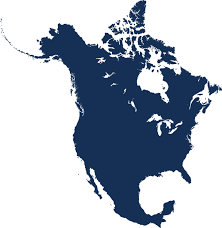 Suppliers Closer Geographically
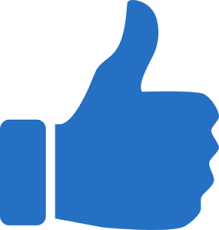 Sourcing closer to our manufacturing plants may not necessarily mean the products are manufactured in the US
Partner with suppliers to set up facilities near our plants, creating a leaner supply chain
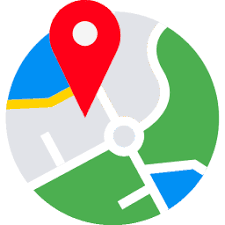 Achieve LCE competitive pricing by working with suppliers with global networks
Lower Hidden Costs
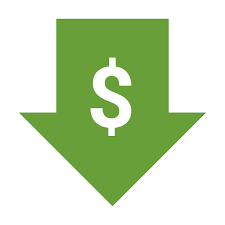 Travel, freight, warehouse, communication
We may market test elsewhere, but the savings that can be generated could be trivial
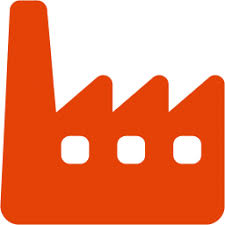 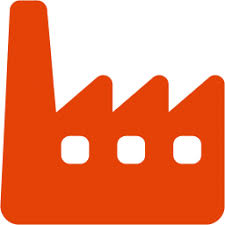 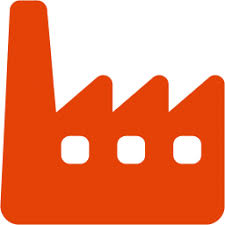 Need for Speed
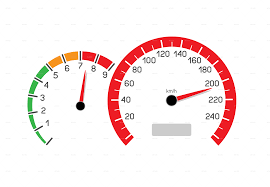 Same time zone allows for quick, efficient communication - resolving SCM, Quality, Engineering, Manufacturing, etc.
80/20 Approach 
80% Nearshore
20% Offshore/through Tier 1
95% of our Tier 1 spend is localized
Global Procurement
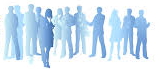 Digital Transformation
Integrate with Suppliers, Operations, & Customers
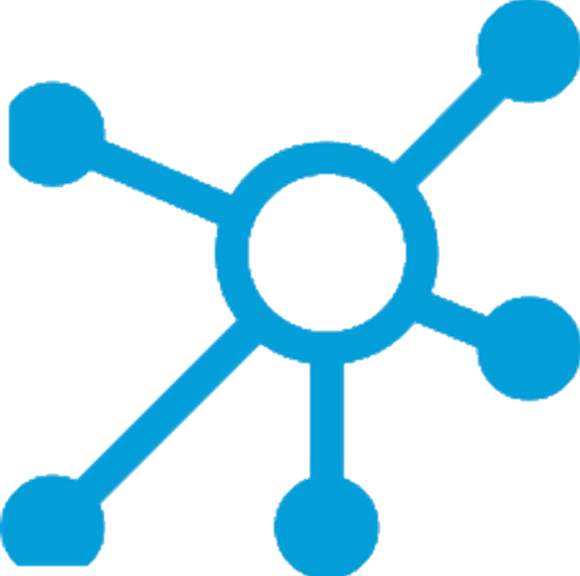 Core Supplier Partnerships
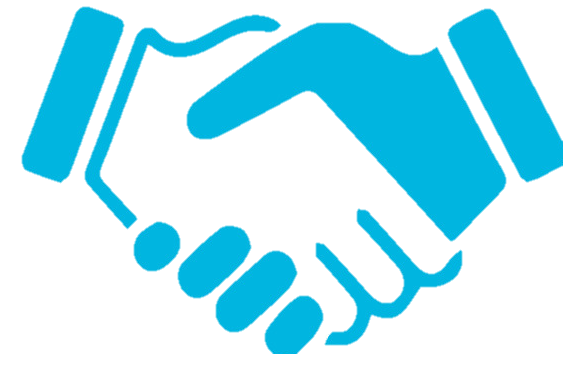 Collaboration
Digital Supply Chain
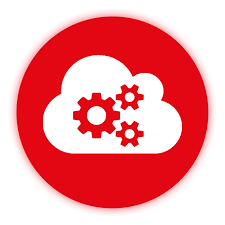 End-to-End Data Transparency & Analytics
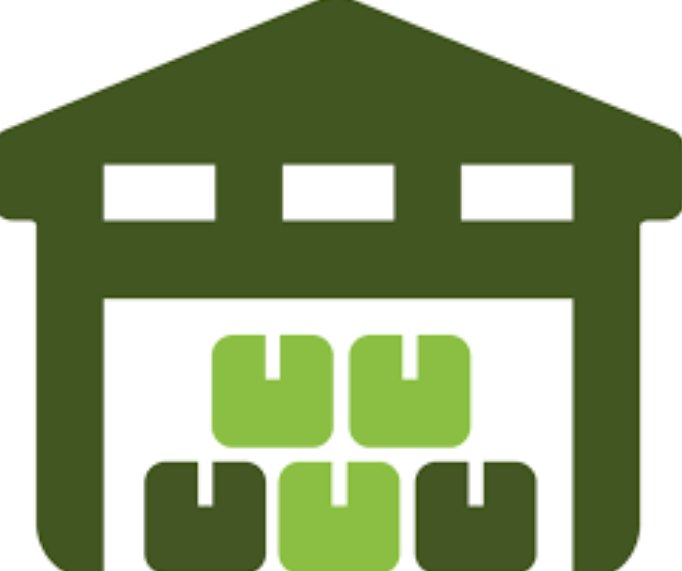 World Class Logistics
Network
Autonomous
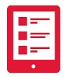 Optimization
Process Standardization
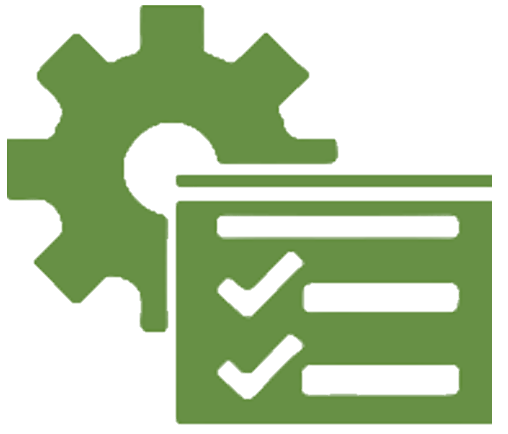 Material Planning
Global Procurement
Corporate Responsibility – Stakeholders and Value
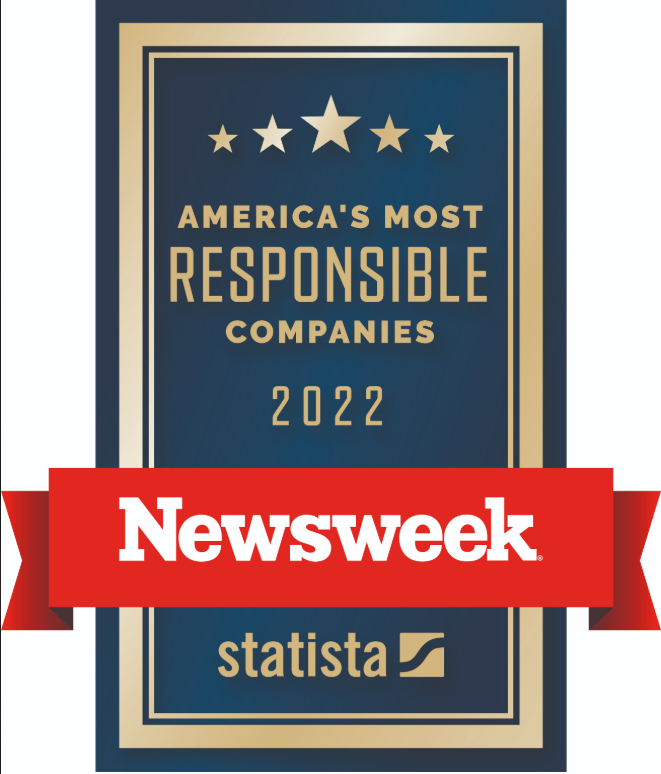 Invest resources where we do business, local leadership, shape culture.

One story, impacting all stakeholders.
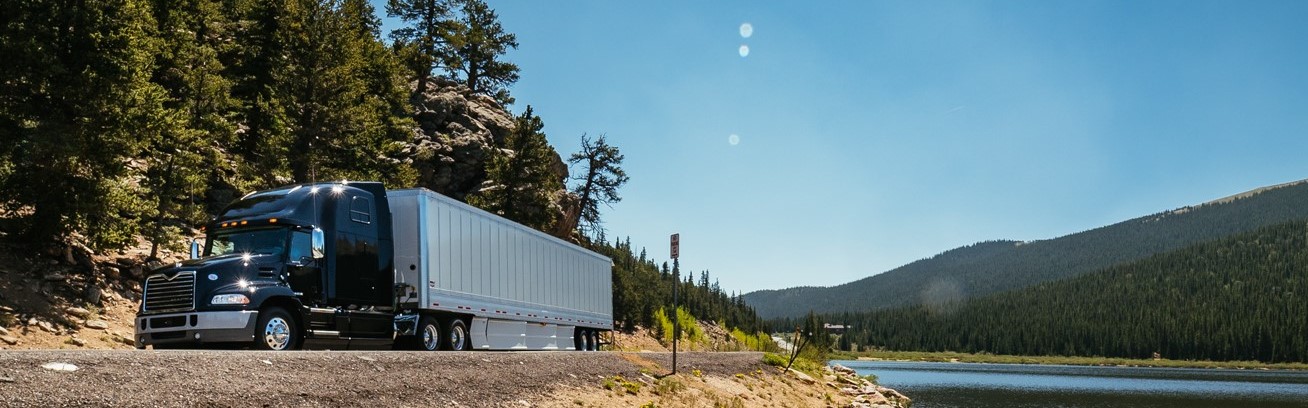 Global Procurement
Wabash Sustainability
Promoting environmental stewardship in every aspect of our business
In 2020, Wabash’s recycling programs and use of recycled materials saved:
Global Procurement
What Wabash Global Procurement Offers
Allows you to set the pace

Strategic and tactical experience

Ability to make an impact

Fun learning environment
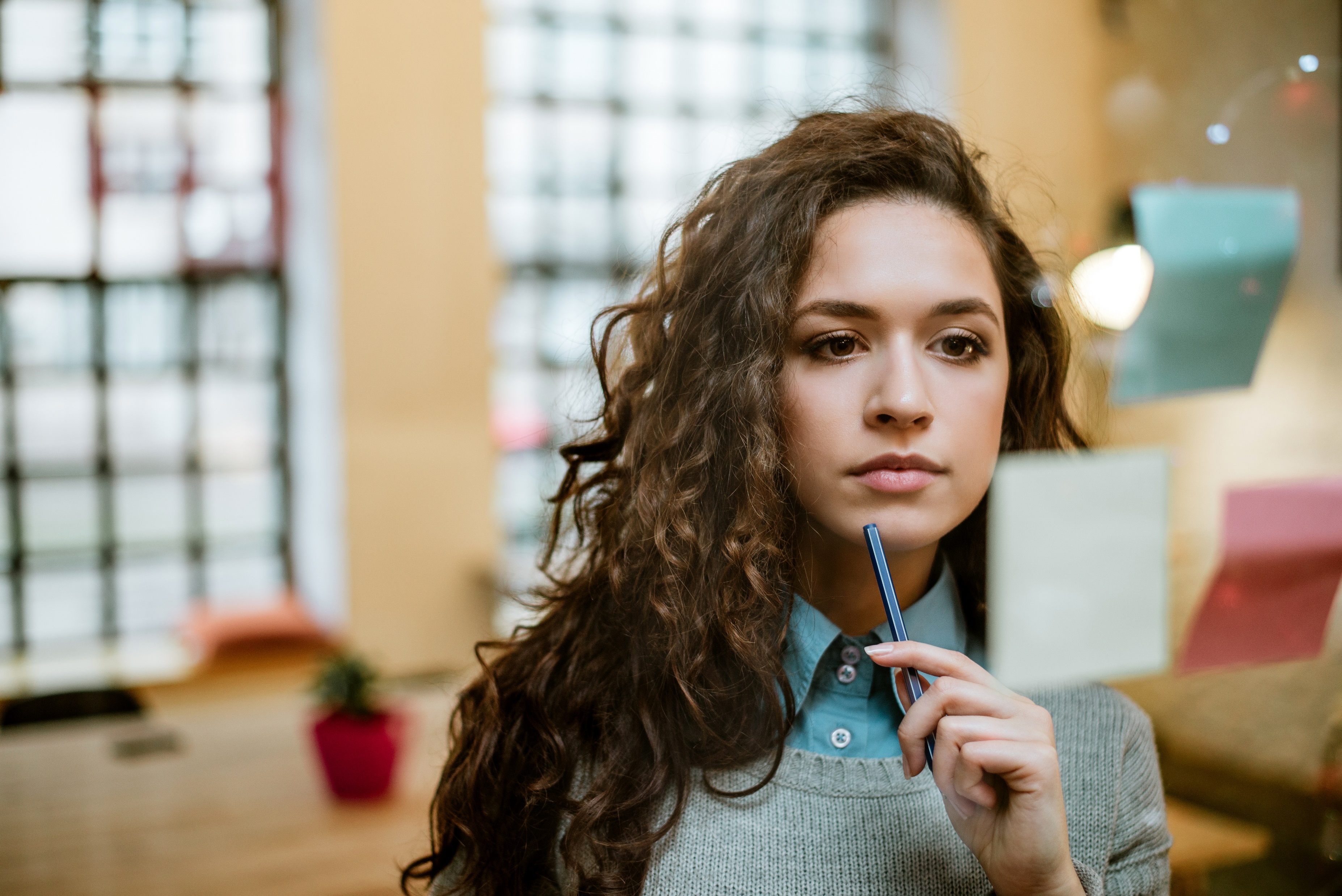